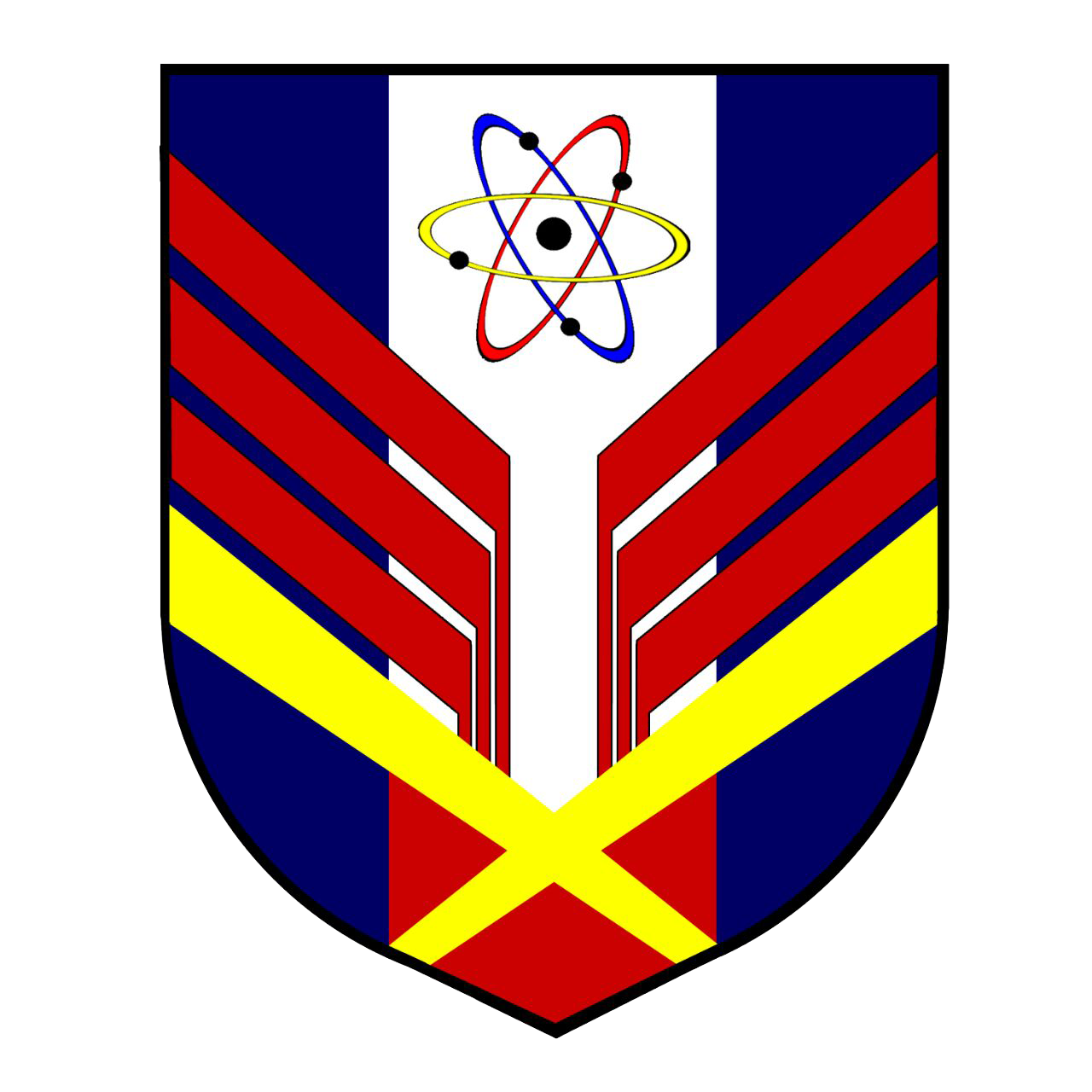 KOLEJ TINGKATAN ENAM TUNKU ABDUL RAHMAN PUTRA
45200 sabak bernam, Selangor darul ehsan
PENGURUSAN HAL EHWAL MURID

Dengan kerjasama semua guru, Unit Kokurikulum adalah komited untuk memastikan: 
Semua pelajar wajib hadir ke kolej untuk proses pembelajaran, aktiviti kurikulum dan kokurikulum.
Sifar salah laku.
Semua pelajar mantap dari segi sahsiah, emosi dan kepimpinan.
Semua pelajar mampu berfikir secara kreatif dan proaktif.
Scan untuk Versi Digital Buku Pengurusan 2021www.kistarp.edu.my
“Meneroka Potensi, Merealisasi Impian”
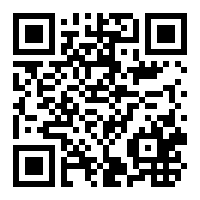